My Dreams
Create the life of your dreams
I See Me 
to Be Me
"אפשר לחלום את המקום היפה ביותר בעולם, אך נדרשים אנשים כדי להפוך את החלום למציאות" ~ וולט דיסני
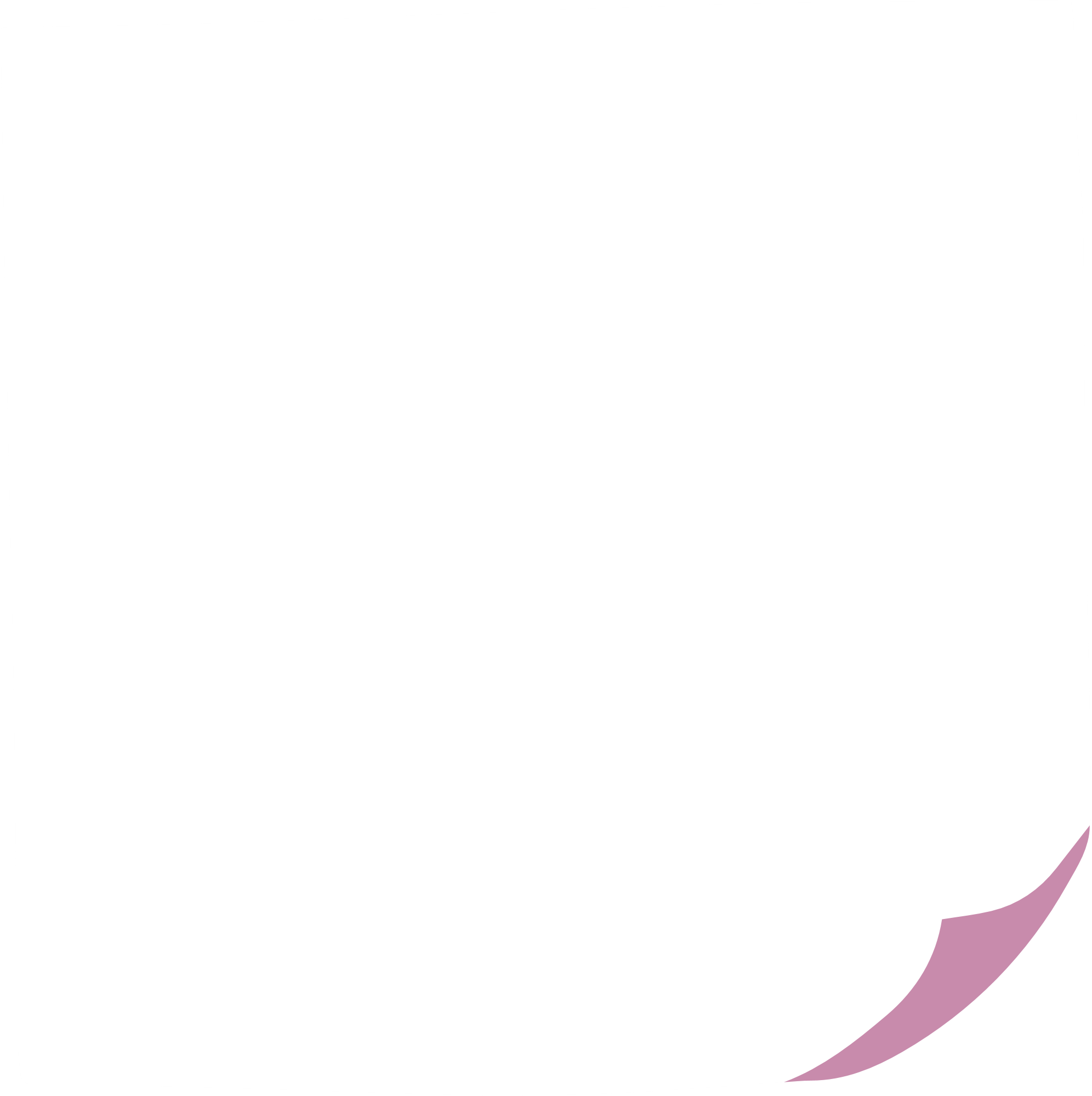 מקומות שאני חולם / חולמת לבקר בהם:
1. 

2. 

3.
UNLOCK
את/ה אף פעם לא צעיר/ה מדי לחלום חלומות ואף פעם לא מבוגר/ת מדי להגשים אותו.
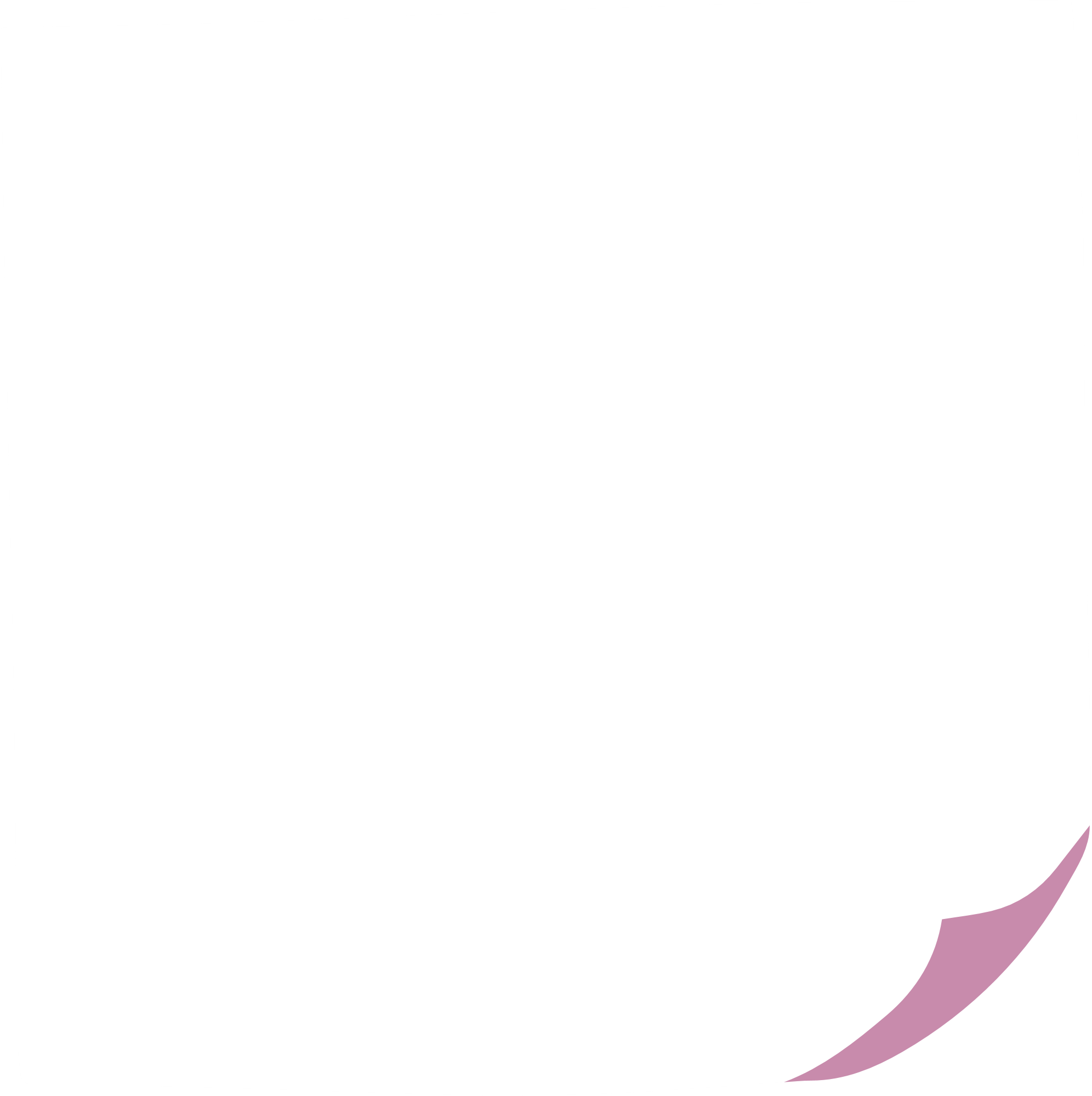 מה אני חולם / חולמת להיות?
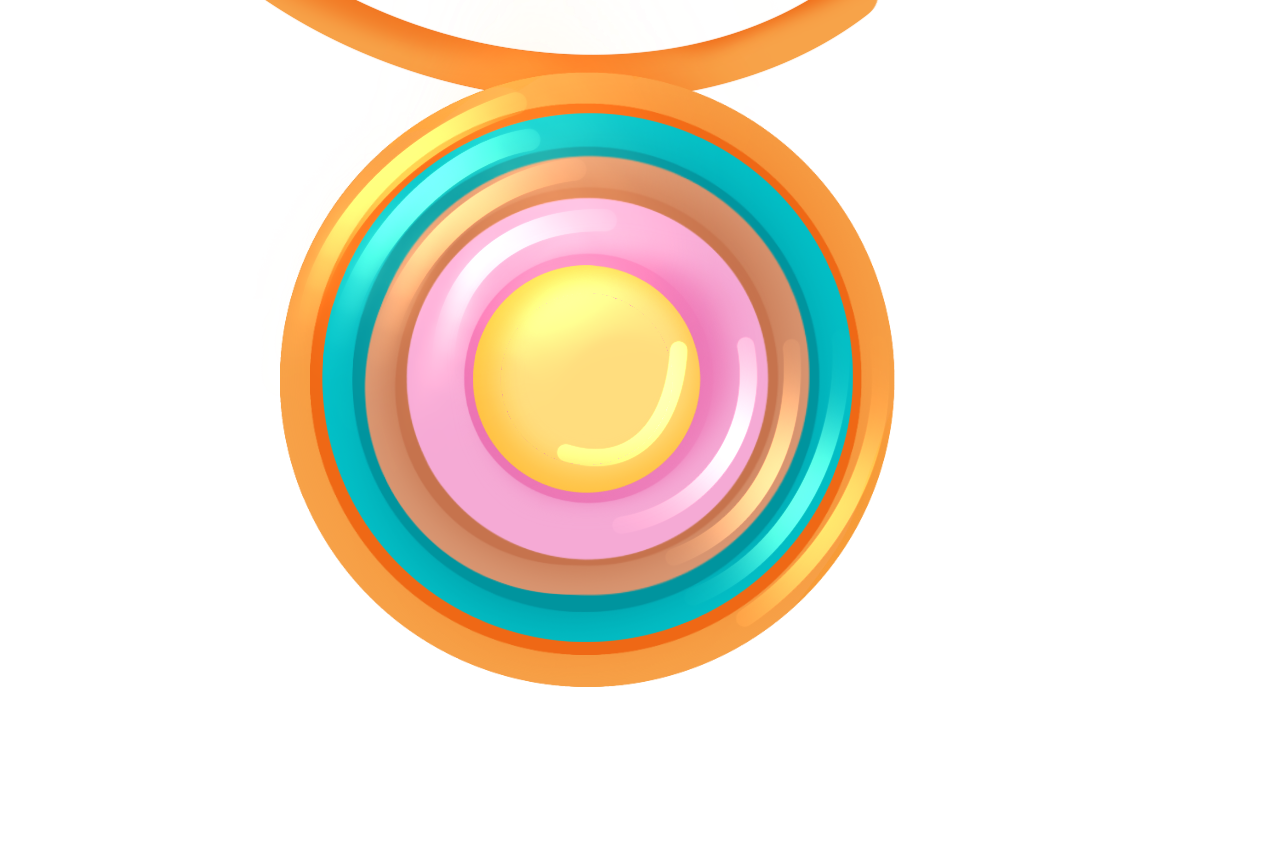 1. 

2. 

3.
UNLOCK
חלום יכול להפוך למציאות כאשר יש לנו: חזון, תוכנית ואומץ להשיג אותו.
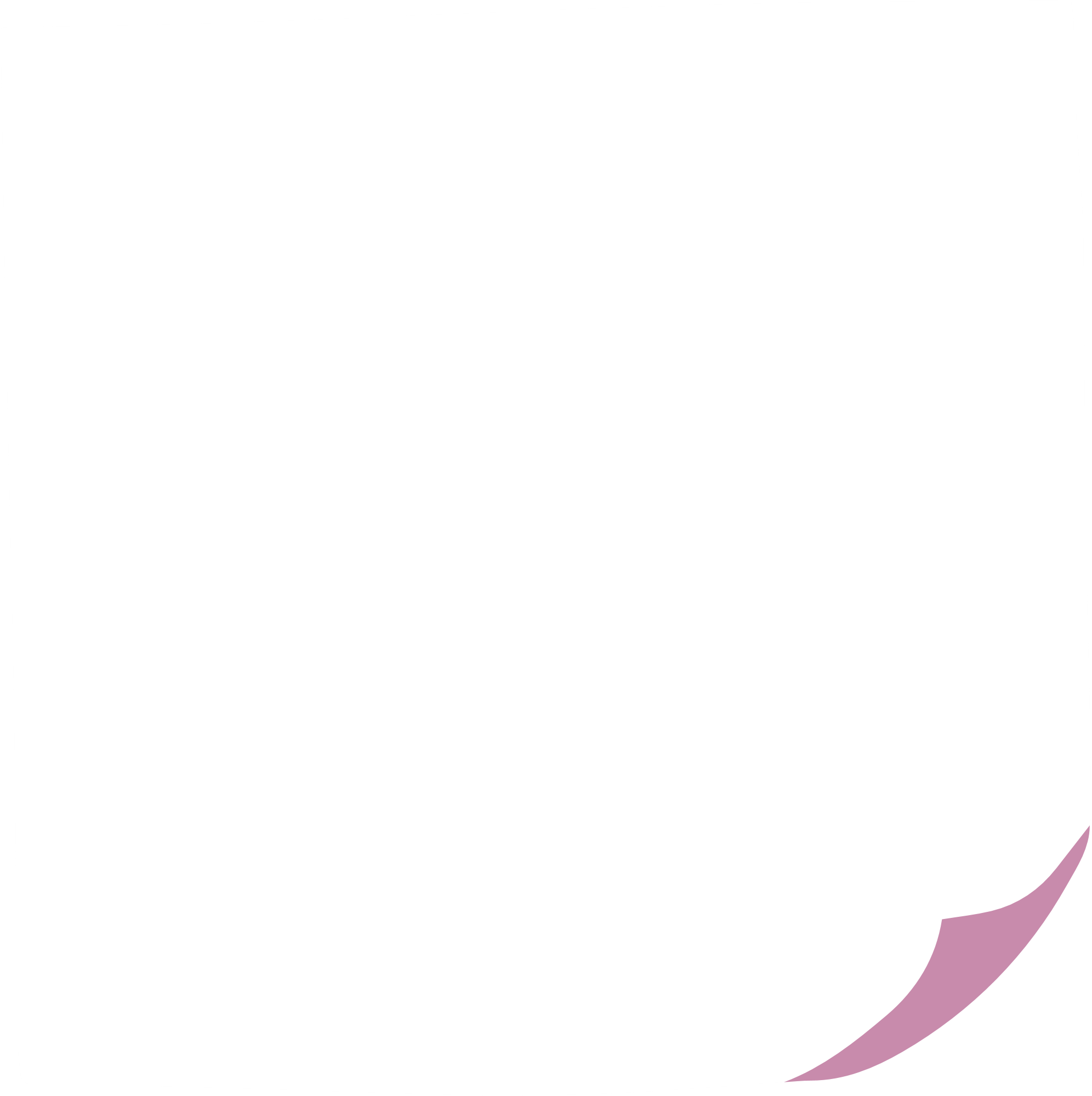 מה אני חולם / חולמת  ללמוד?
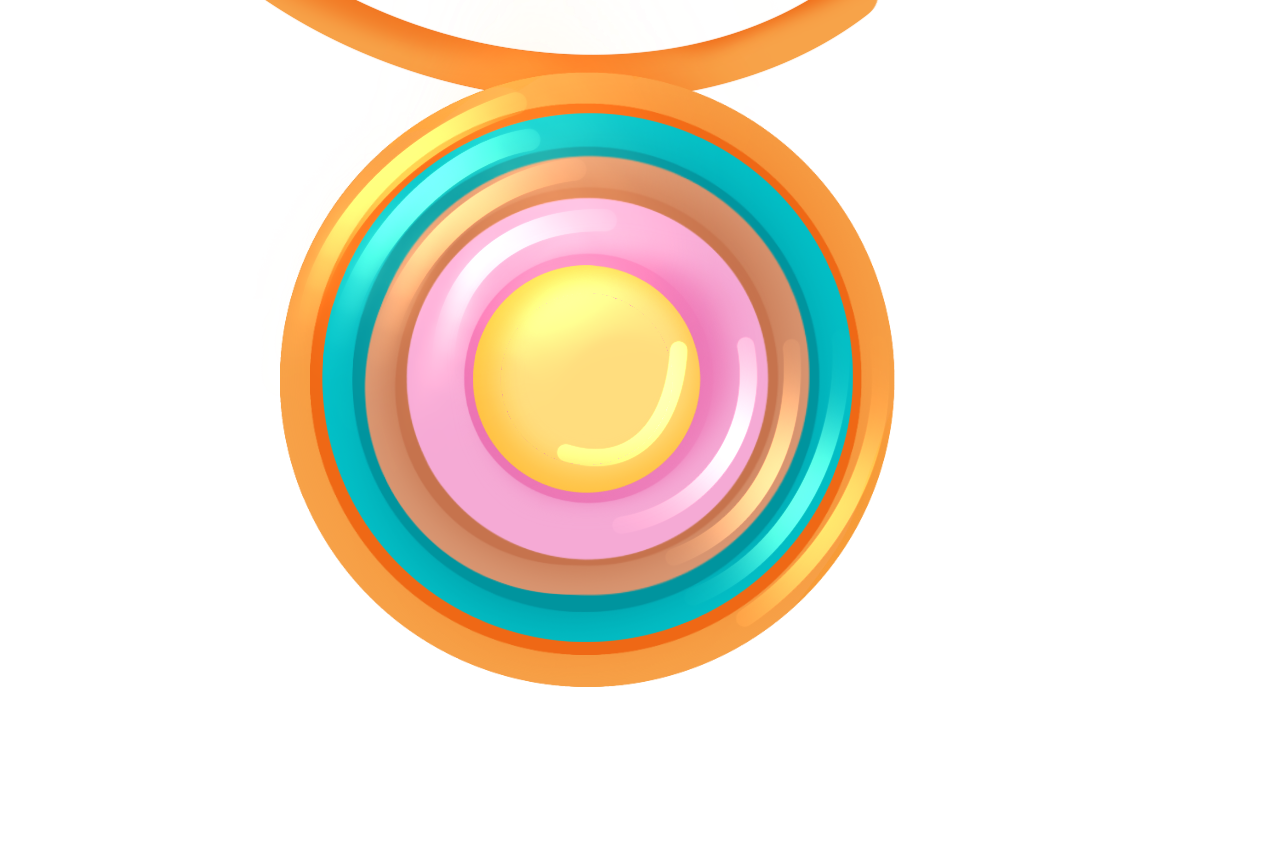 1. 

2. 

3.
UNLOCK
"חלום שאת/ה חולם / חולמת לבד הוא רק חלום. 
חלום שאת/ה חולם / חולמת ביחד הוא מציאות". – ג'ון לנון
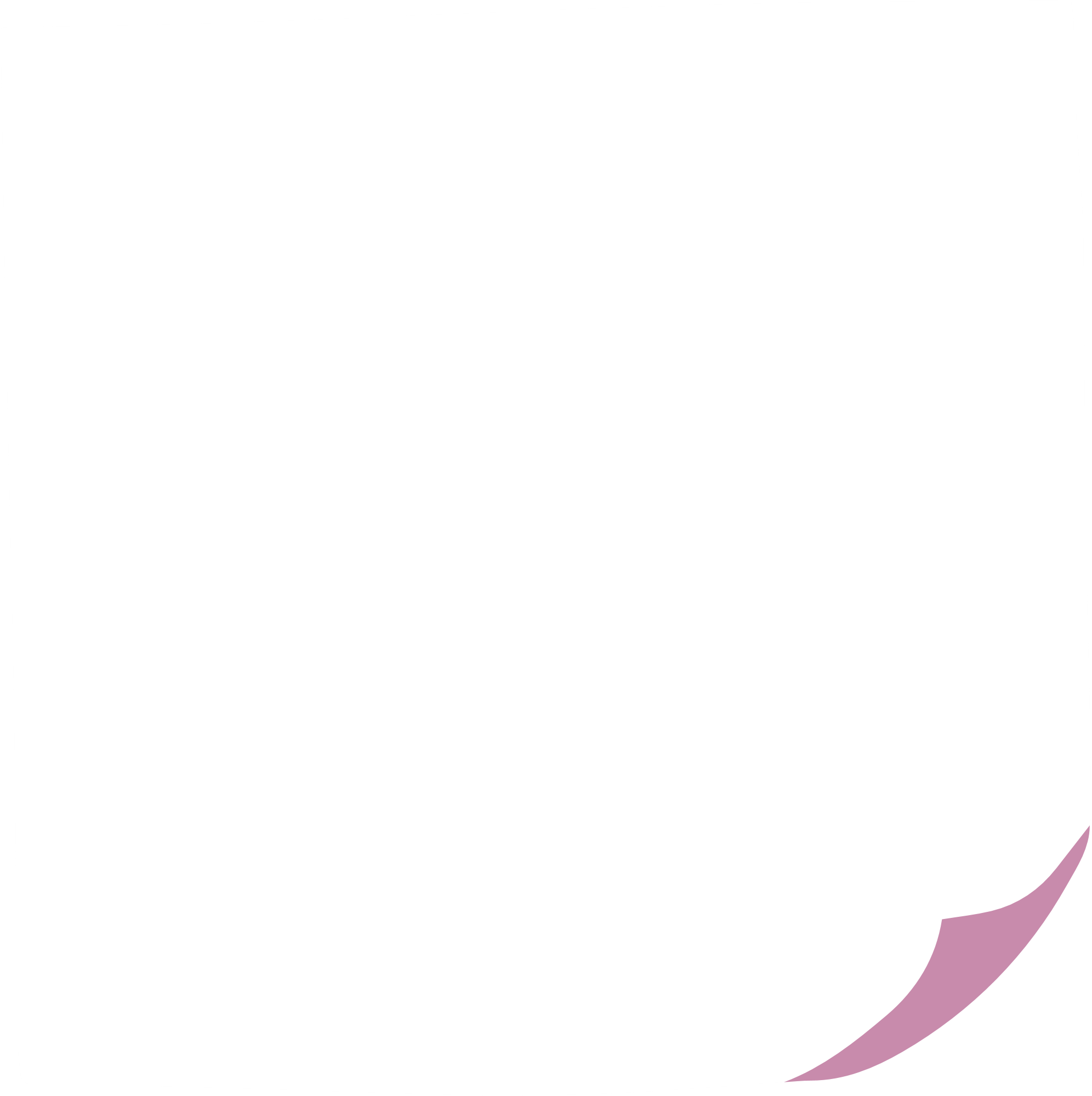 את מי אני חולם / חולמת לפגוש ולמה?
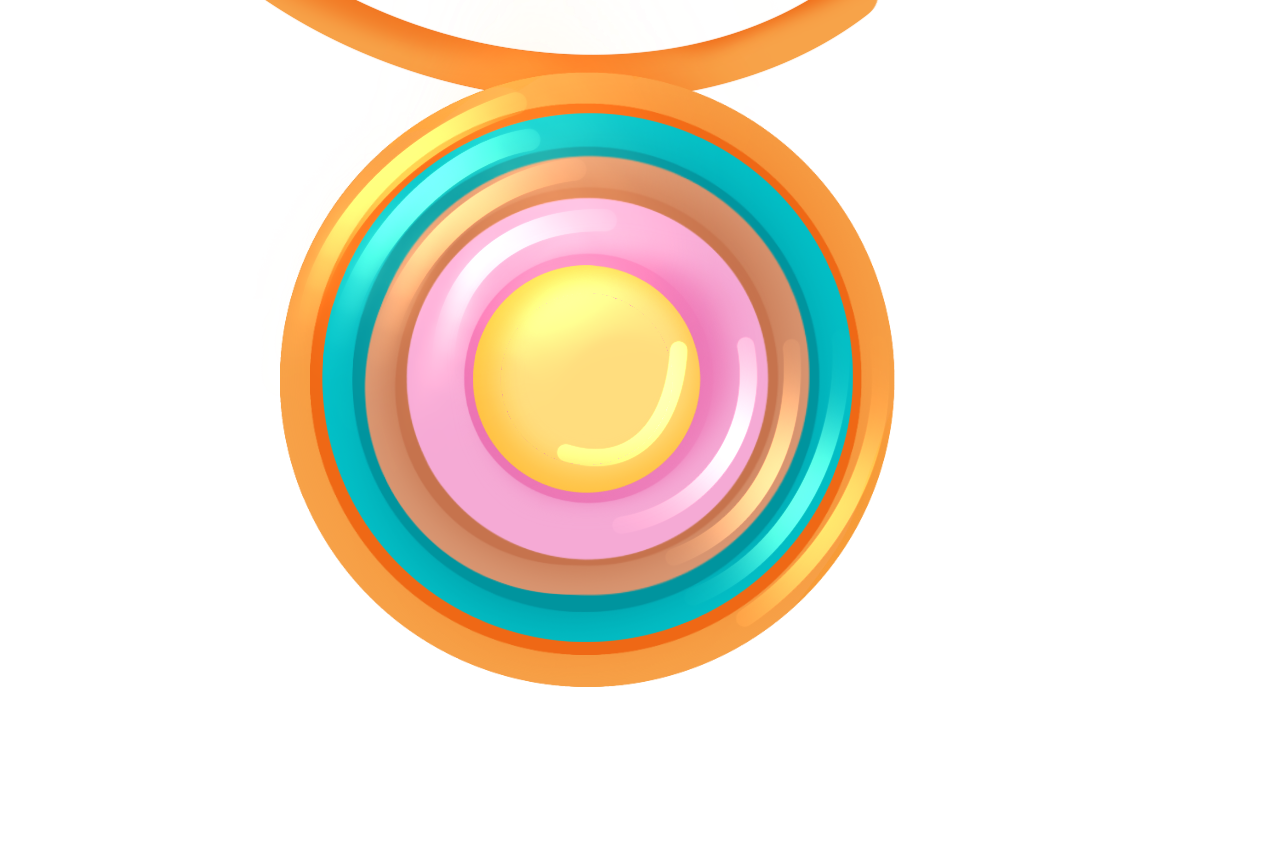 1. 

2. 

3.
UNLOCK
חלומות הם הזרעים הזעירים שמהם צומח עתיד יפה
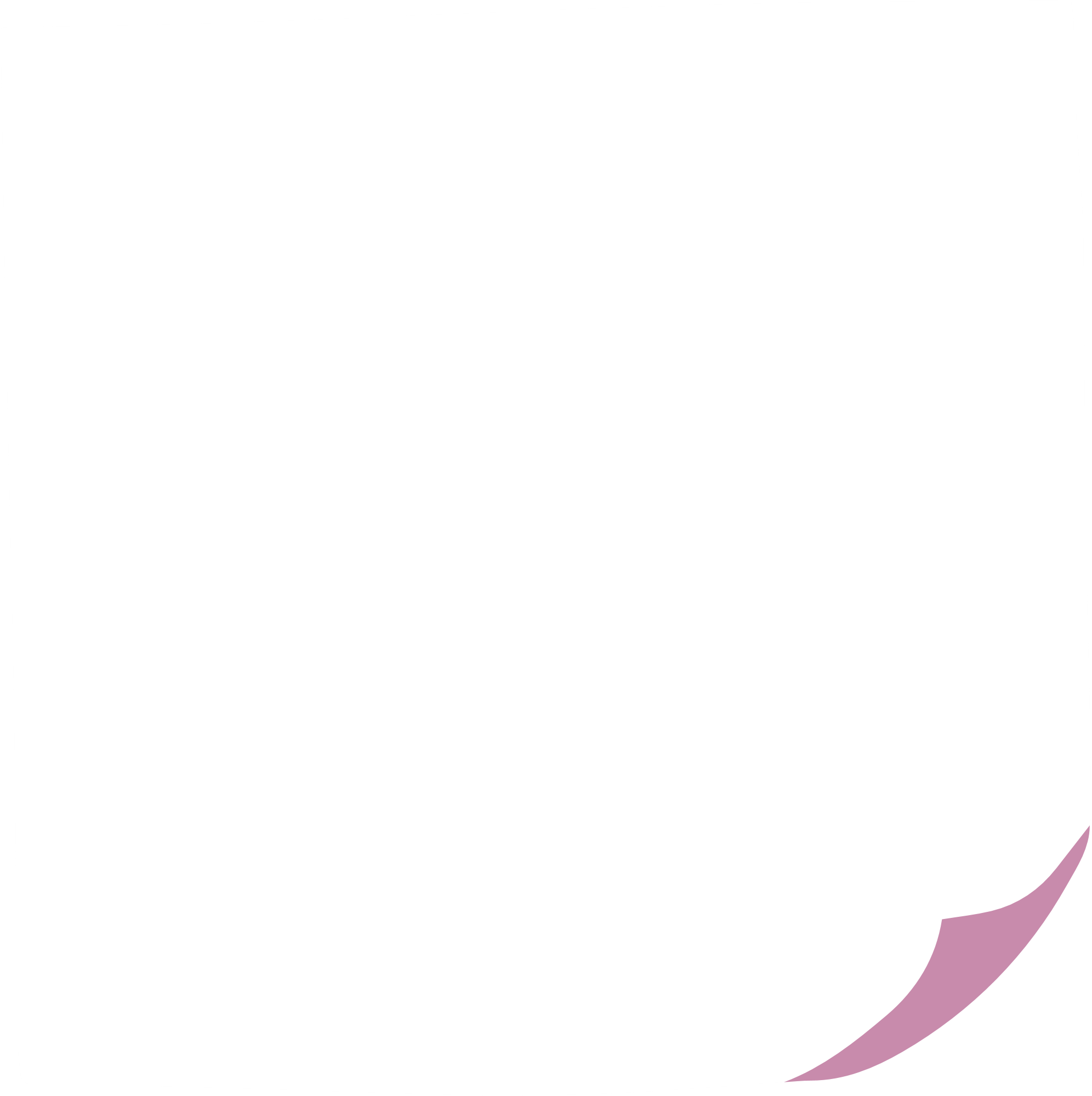 אילו חוויות אני חולם / חולמת לחוות?
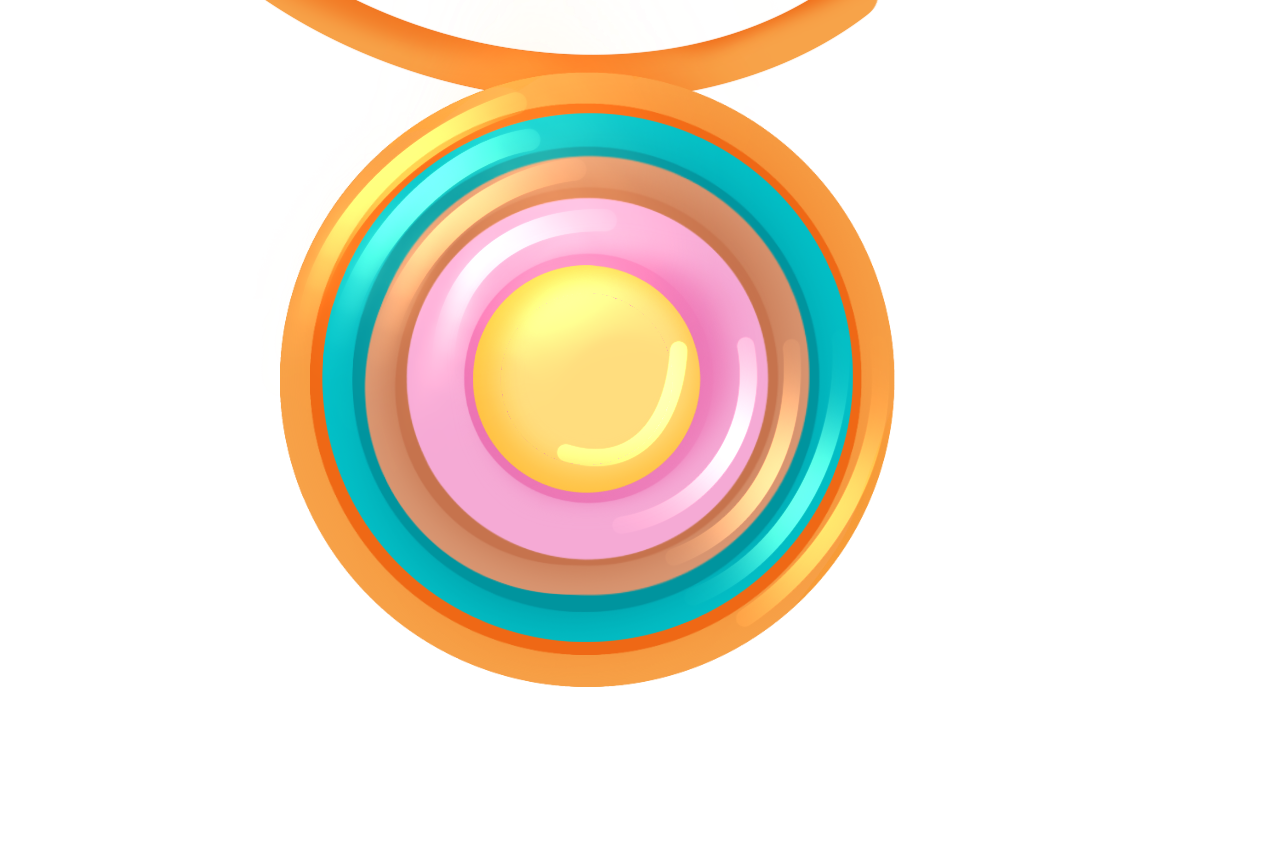 1. 

2. 

3.
חלומות יכולים להשתנות

	העיקר שיהיו חלומות מתוקים